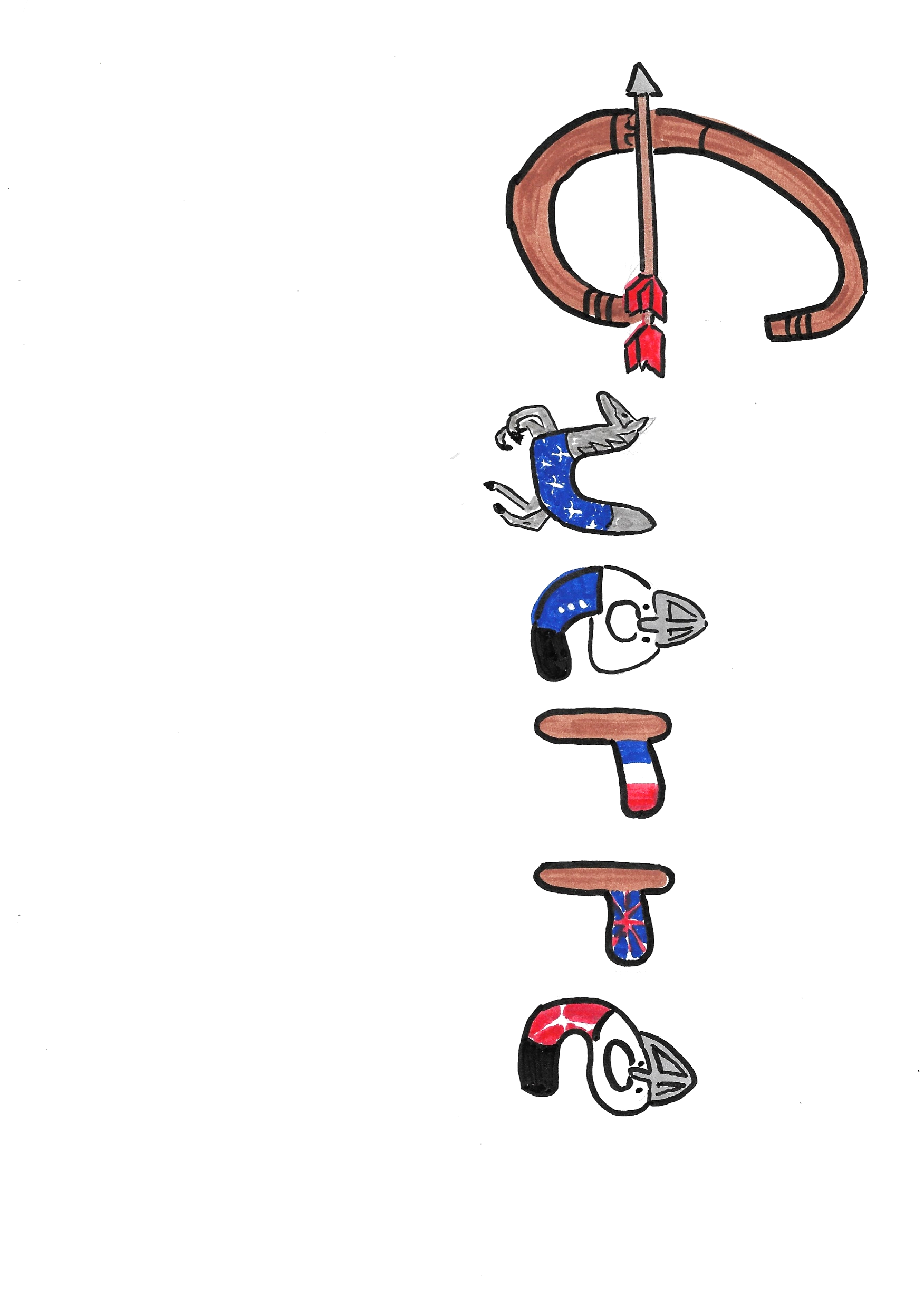 la guerre
Pendant la guerre de cent ans, l’Angleterre se battait contre la France.
Décris l’image
Quelle lettre représente un arc ?
Quelle lettre est un cheval ?
Combien de soldats il y a-t-il?
Quels sont les pays en guerre?
Epelle le mot
Un pays
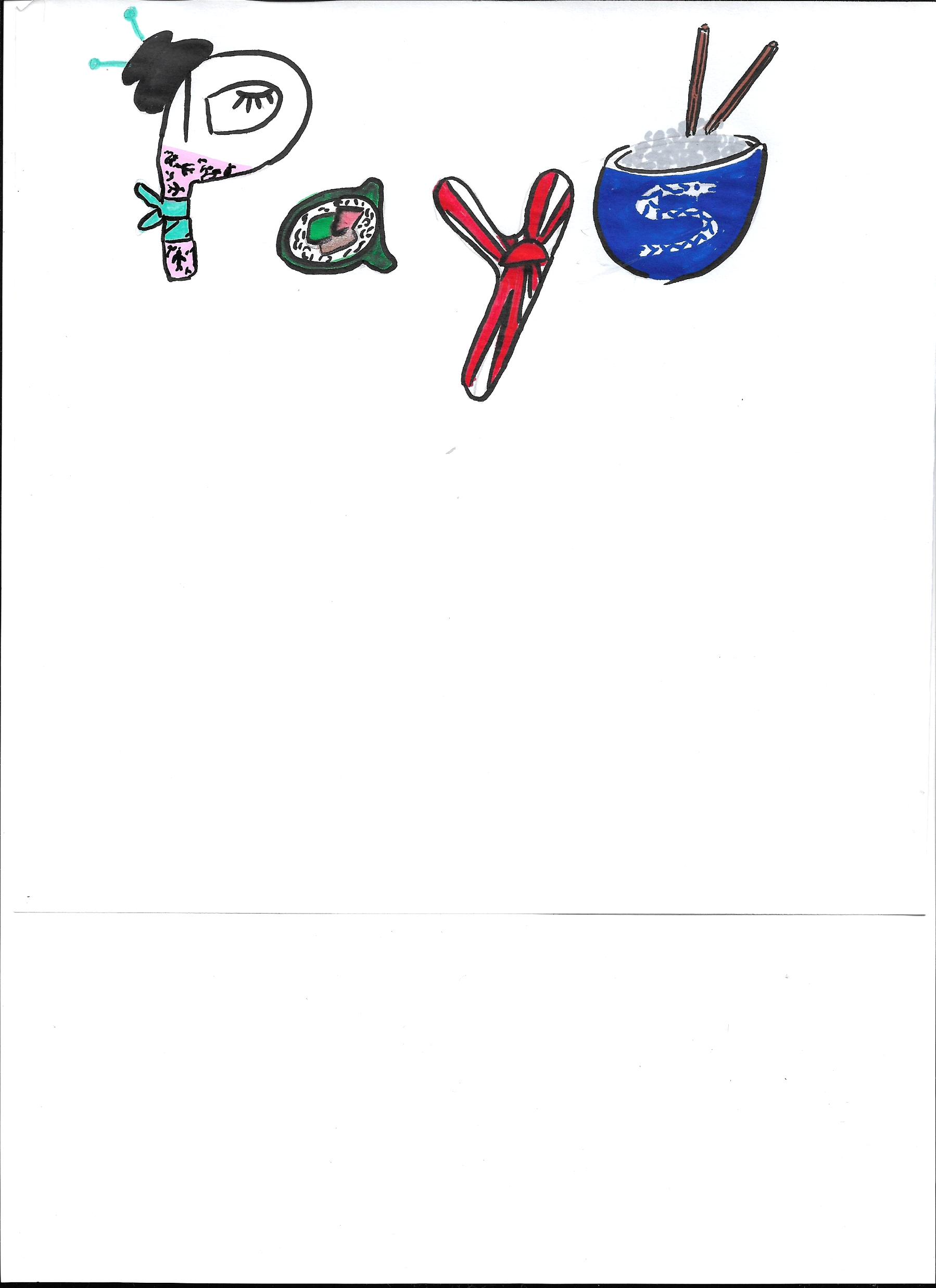 Le japon est appelé le pays du soleil levant.
Décris l’image
Quelle lettre représente un sushi ?
Quelle lettre représente un soleil levant ?
Quelle lettre représente un bol de riz ?
Epelle le mot
Trouve deux mots de la même famille
Décris l’image
Quelle lettre représente Astérix?
Quelle lettre représente la potion magique ?
Comment s’écrit le son « o » ?
Pourquoi le G est toujours en majuscule?
Epelle le mot
Connais tu un homophone (un goal) ?
une bataille – des batailles
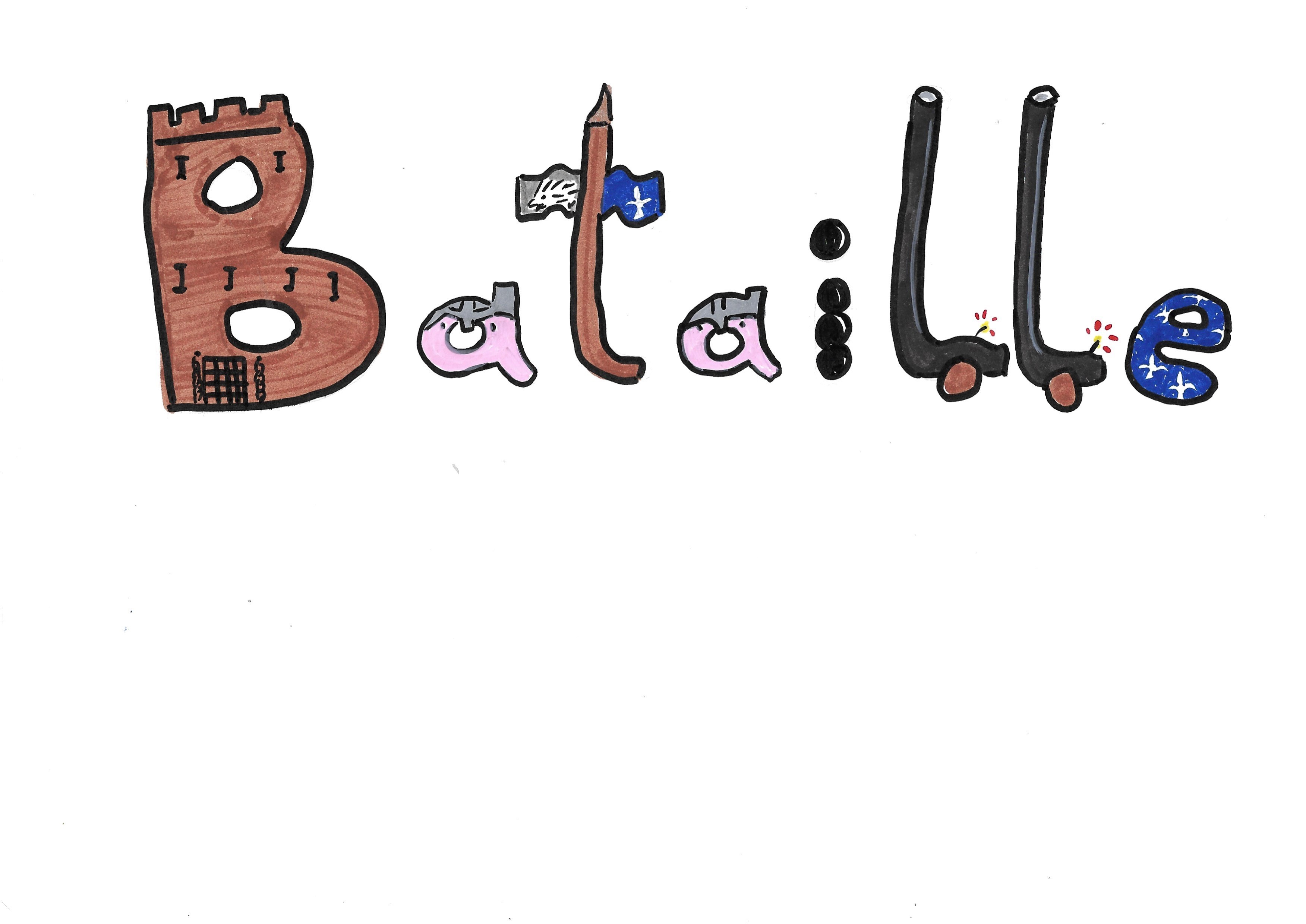 A la bataille de Castillon, il y avait des soldats et des canons
la Gaule
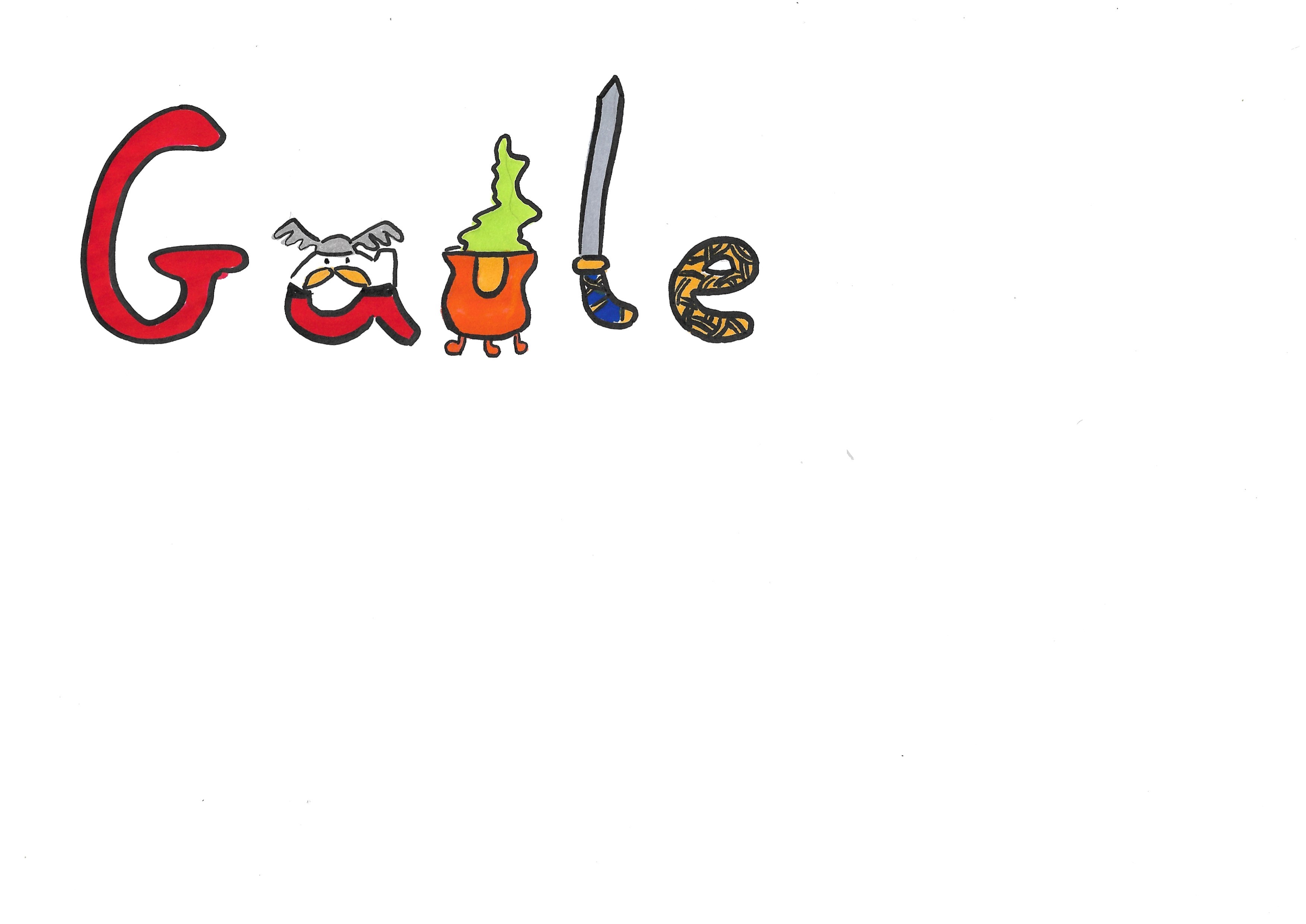 Durant l’Antiquité, la France s’appelait la Gaule. Astérix fait le tour de France avec sa gourde de potion magique.
Décris l’image
Quelles lettres représentent des soldats?
Quelle lettre est le porte drapeau ?
Quelle lettre représente des boulets de canon?
Quelles lettres représentent les deux canons
Epelle le mot
Epelle le mot au pluriel
Une coutume
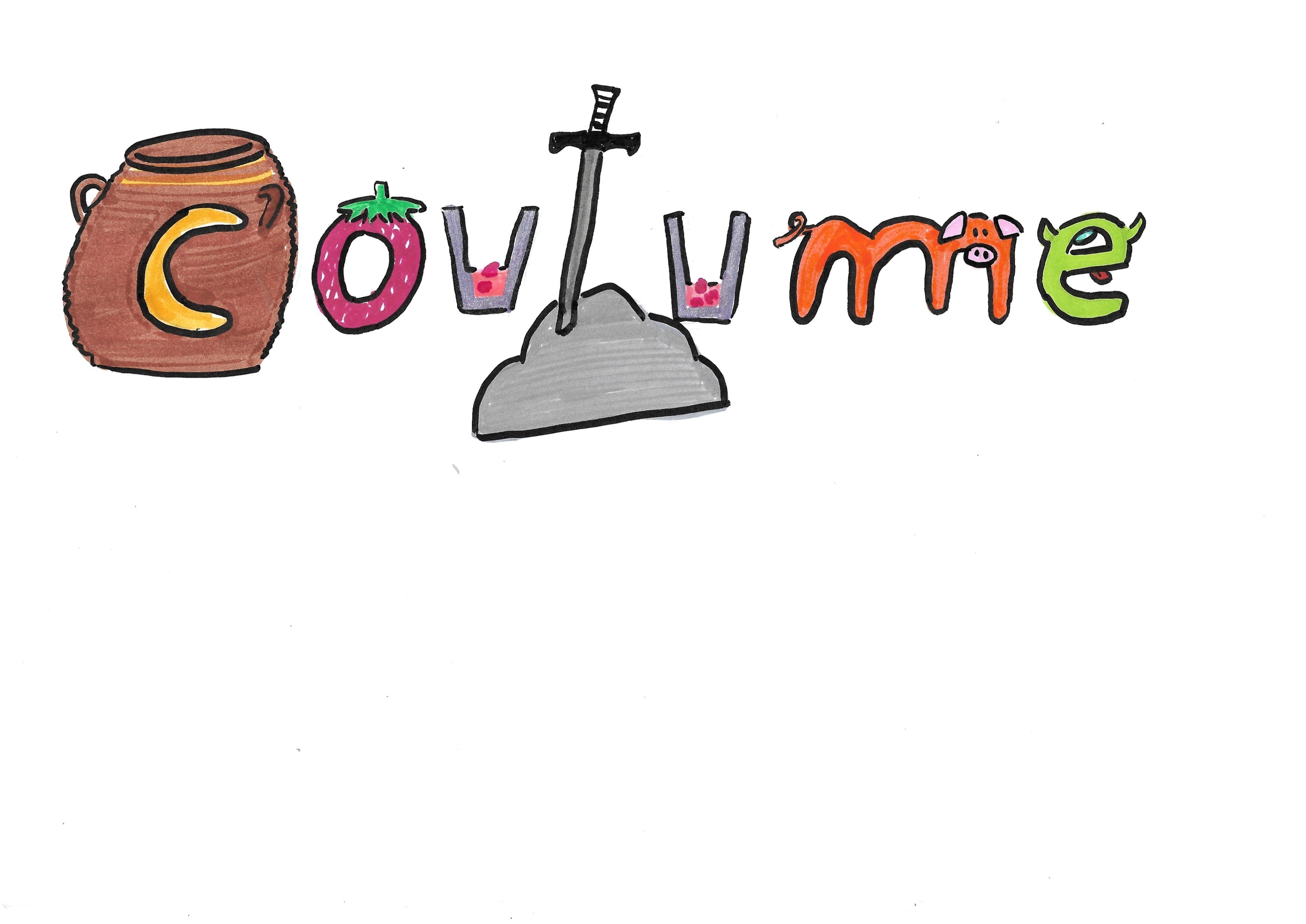 La coutume à Monterfil, c’est de boire de la godinette et manger du cochon grillé.
Raconte l’histoire
Combien de syllabes composent le mot ?
Quelle lettre est une jarre à godinette ?
Quelle lettre est présente deux fois dans le mot ?
Quelle est la dernière lettre? 
Epelle le mot
vivre
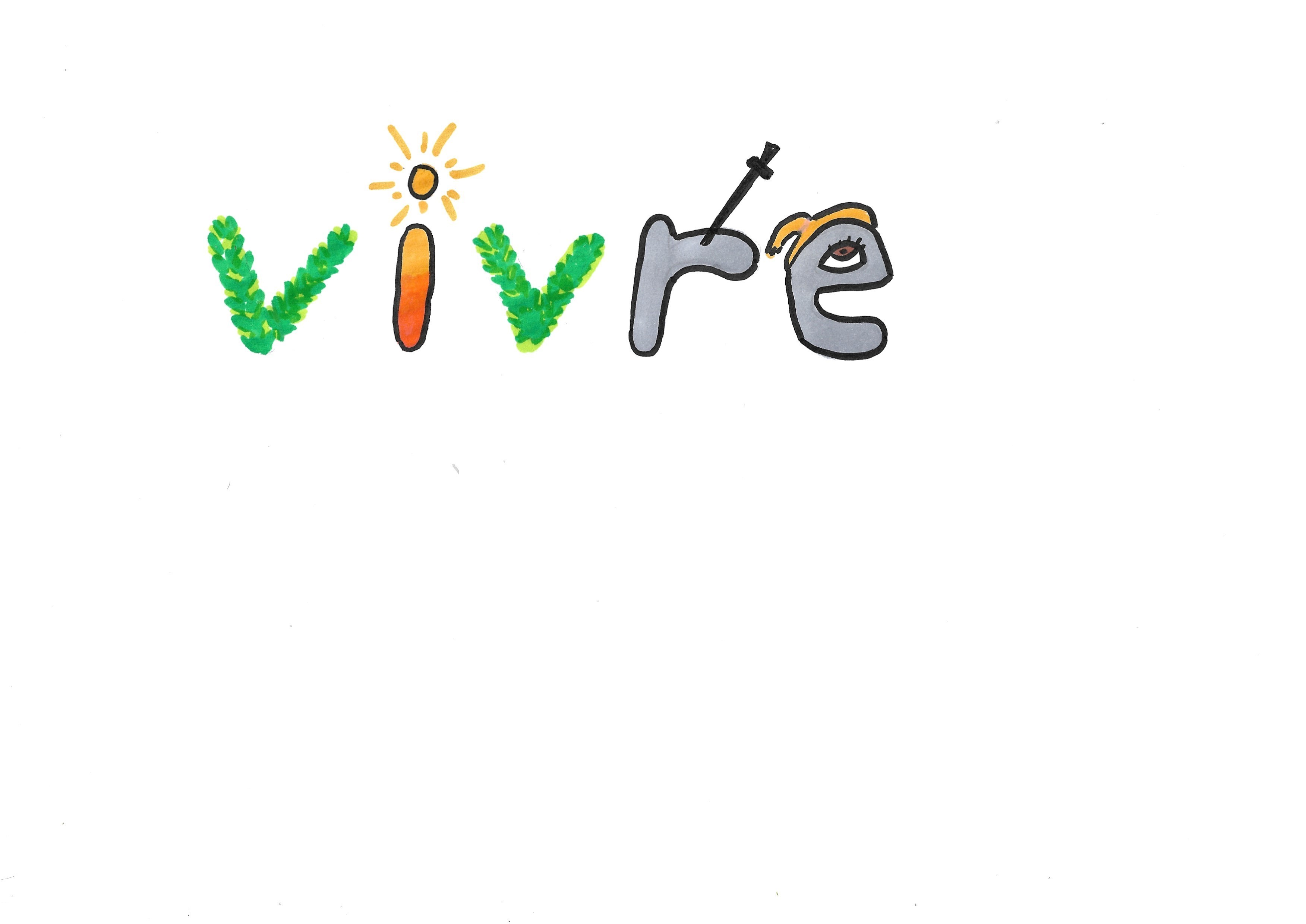 A Monterfil, il fait bon vivre.
Décris l’image
Quelle lettre présente deux fois ?
Quelle lettre sert de rocher dans laquelle est plantée Excalibur?
Epelle le mot
Conjugue le verbe au présent de l’indicatif
gagner
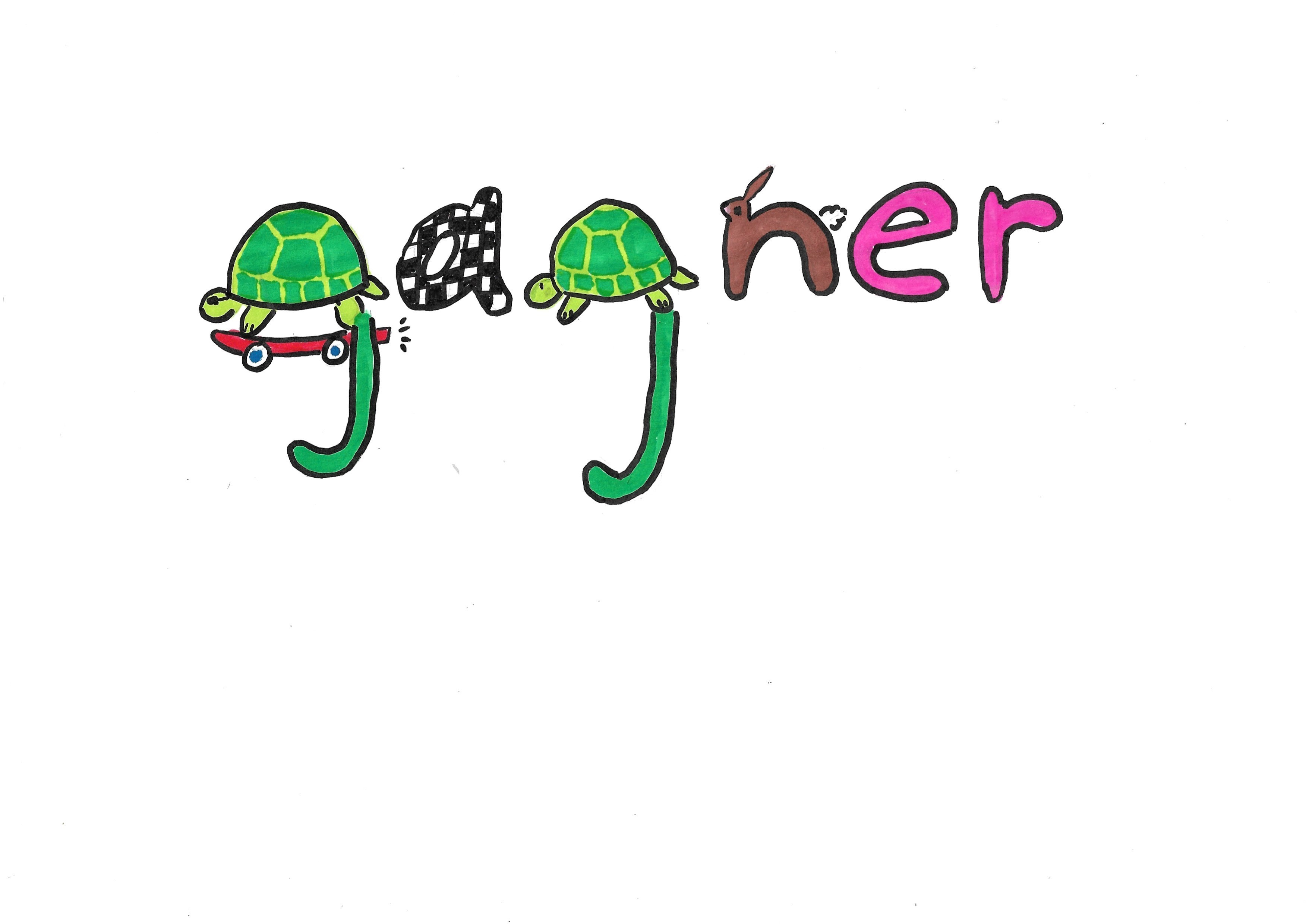 La tortue va gagner face au lièvre. Elle triche avec son skateboard à moteur.
Décris l’image
Quelle lettre présente deux fois ?
Quelle lettre représente le lièvre ?
Epelle le mot
Conjugue le verbe au présent de l’indicatif
adopter
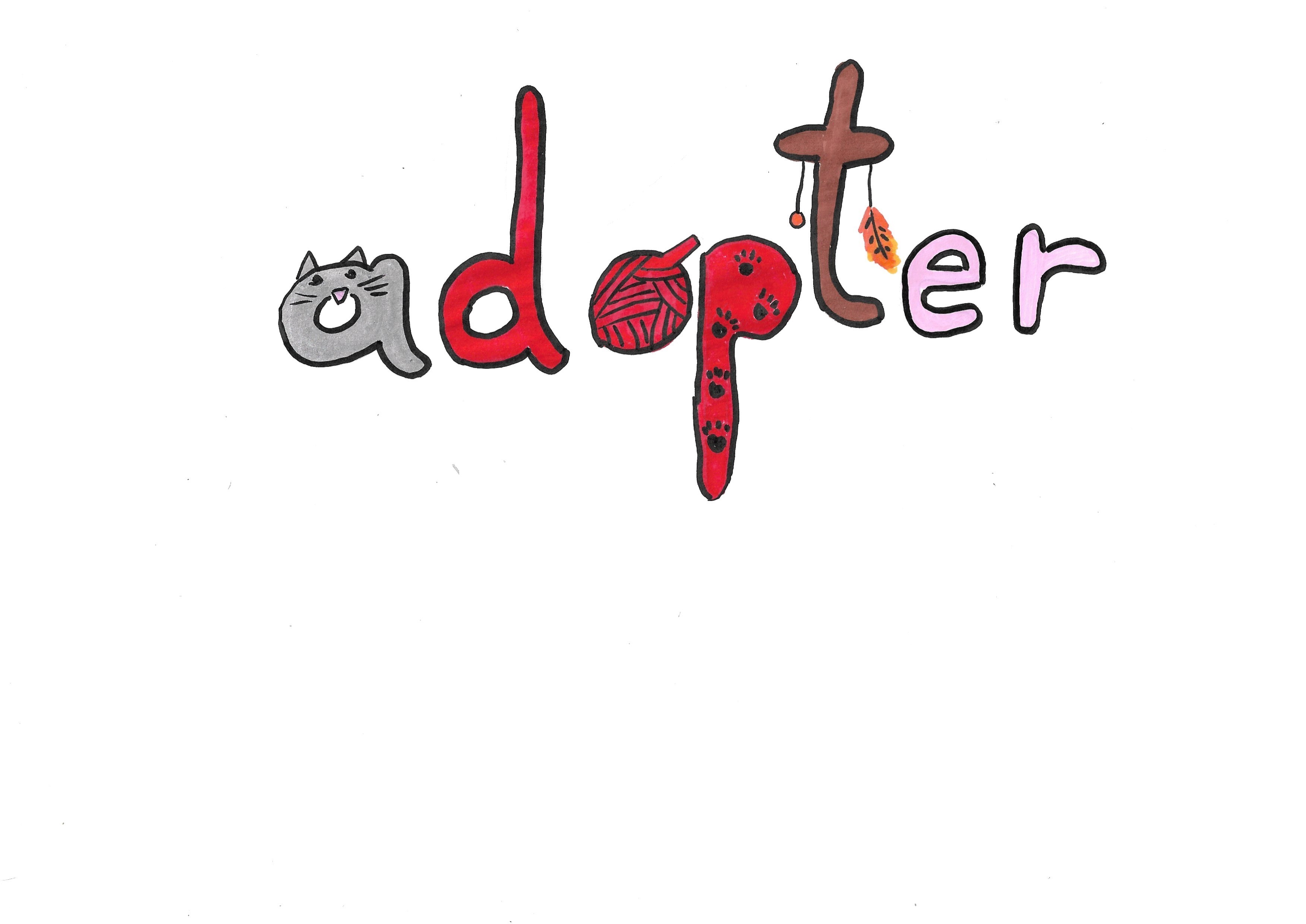 Adopter Soské le petit chaton, signifie aussi d’accepter ses bêtises.
Décris l’image
Combien de syllabes il y a-t-il dans le mot?
Quelle lettre est le petit chat?
Quelle lettre est une pelote de laine ?
Quelle lettre à des trace des pattes ?
Quelle est la cinquième lettre ?
Epelle le mot
Conjugue le verbe au présent de l’indicatif
pendant
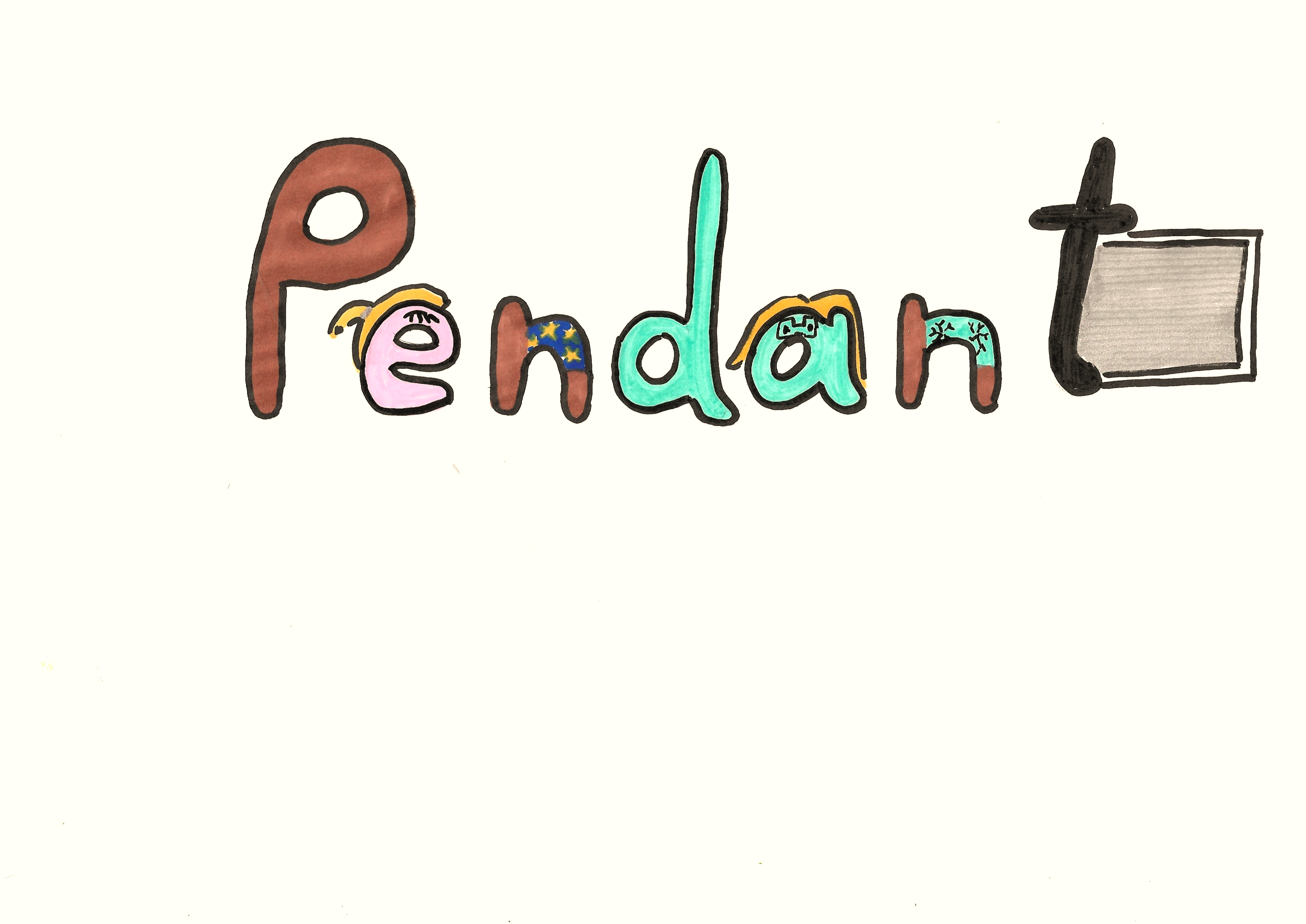 Pendant que Emilie dort, Anna regarde la télévision.
Décris l’image
Comment s’appelle les personnages?
Comment s’écrit le « en » de la première syllabe?
Comment s’écrit le « en » de la deuxième syllabe?
Quelle lettre est muette ?
Epelle le mot
Invente ce qu’Anna regarde à la télévision
un Romain – des Romains
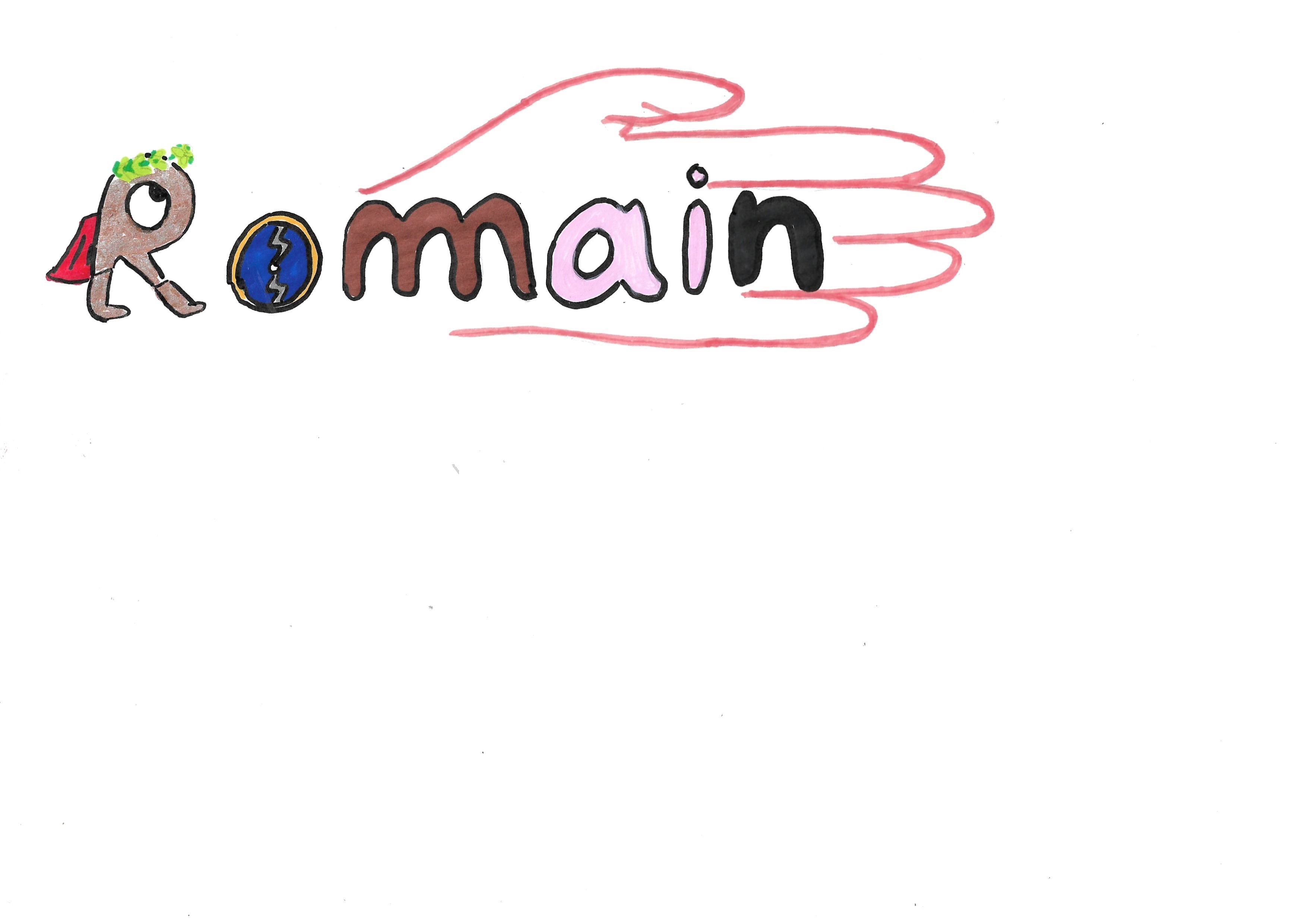 Jules  César est le chef des Romains. Avé Cesar!
Décris l’image
Quelle lettre représente un Jules Cesar ?
Comment est écrit le son « in » ?
Epelle le mot
Fait une phrase avec le mot au féminin
Epelle le mot à l’envers
Fait  une phrase avec romain sans majuscule
un Gaulois – des Gaulois
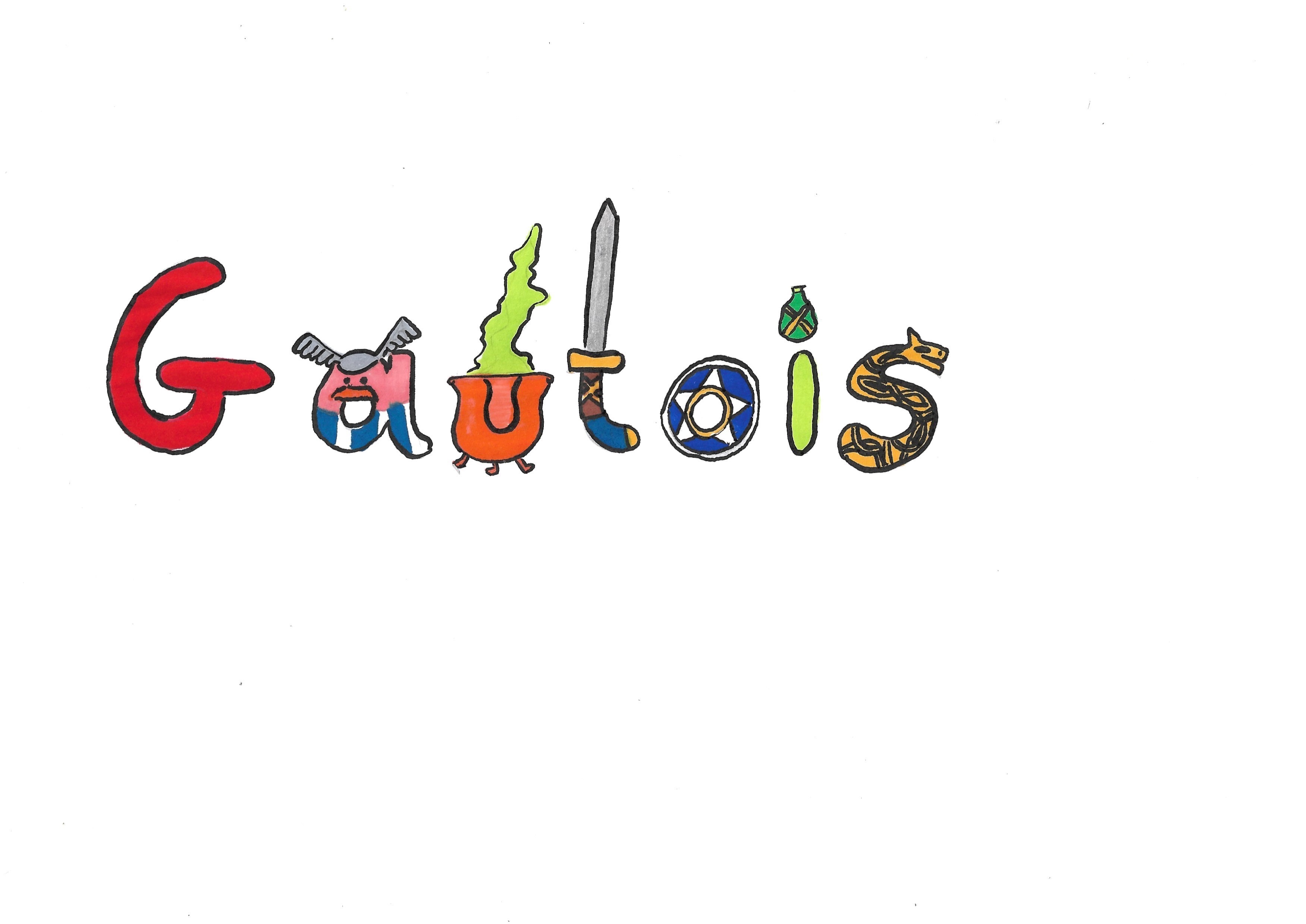 J’aime bien la bande dessinée de Astérix, le Gaulois et Obélix son ami.
Décris l’image
Quelle lettre représente le gaulois?
Quelle lettre représente la potion magique ?
Comment s’écrit le son « o » ?
Donne le féminin
Quelle est la dernière lettre du mot ?
Epelle le mot
Pourquoi met-on une majuscule ?
L’Antiquité
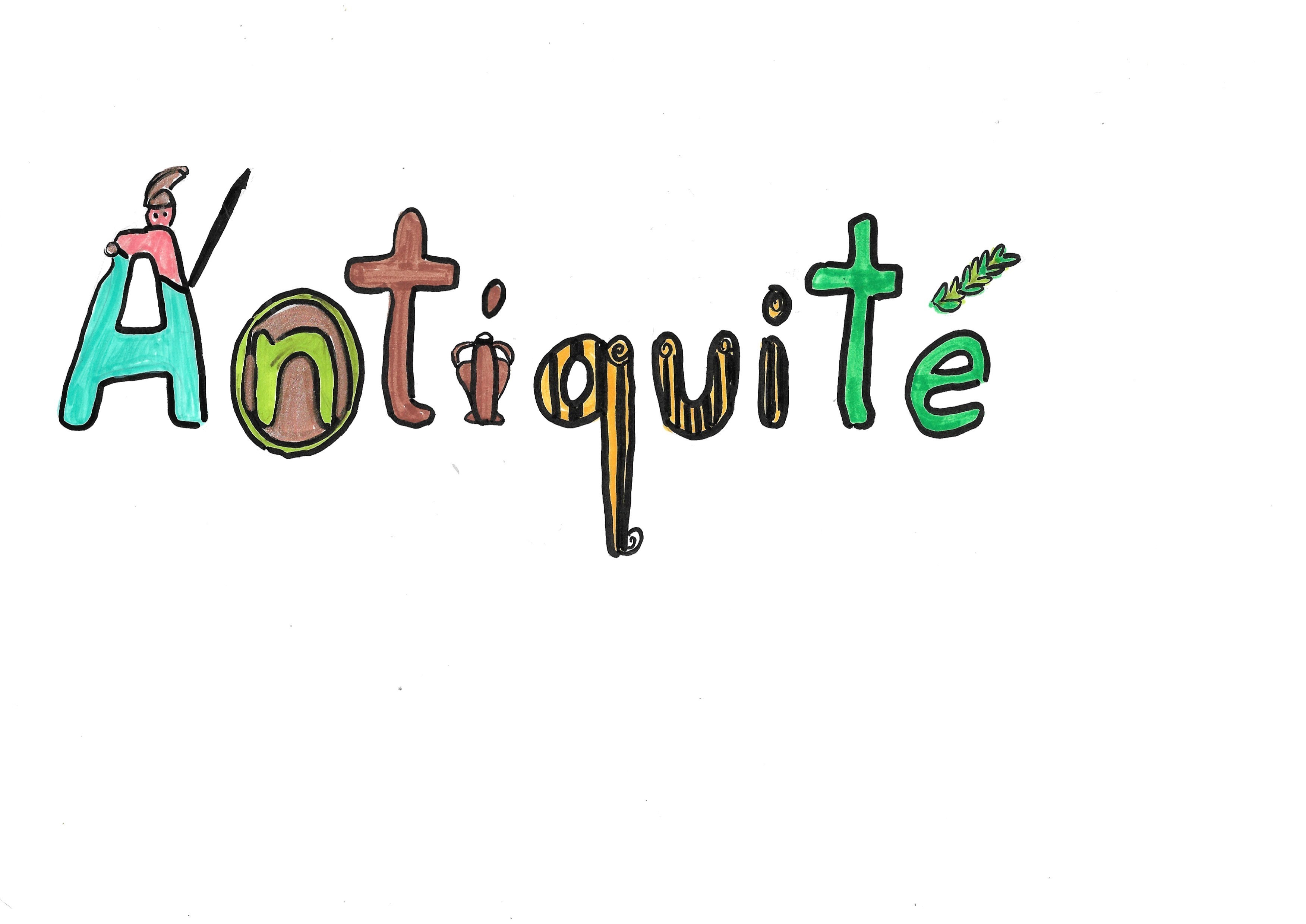 Athéna est une déesse de l’Antiquité.
Décris l’image
Quelle lettre est Athéna?
Comment s’écrit le son « an » ?
Combien de syllabes il y a-t-il ?
Comment écris-tu la 3ème syllabe?
Quelle est la dernière lettre? 
Epelle le mot
Explique la différence entre l’Antiquité et une antiquité
appeler
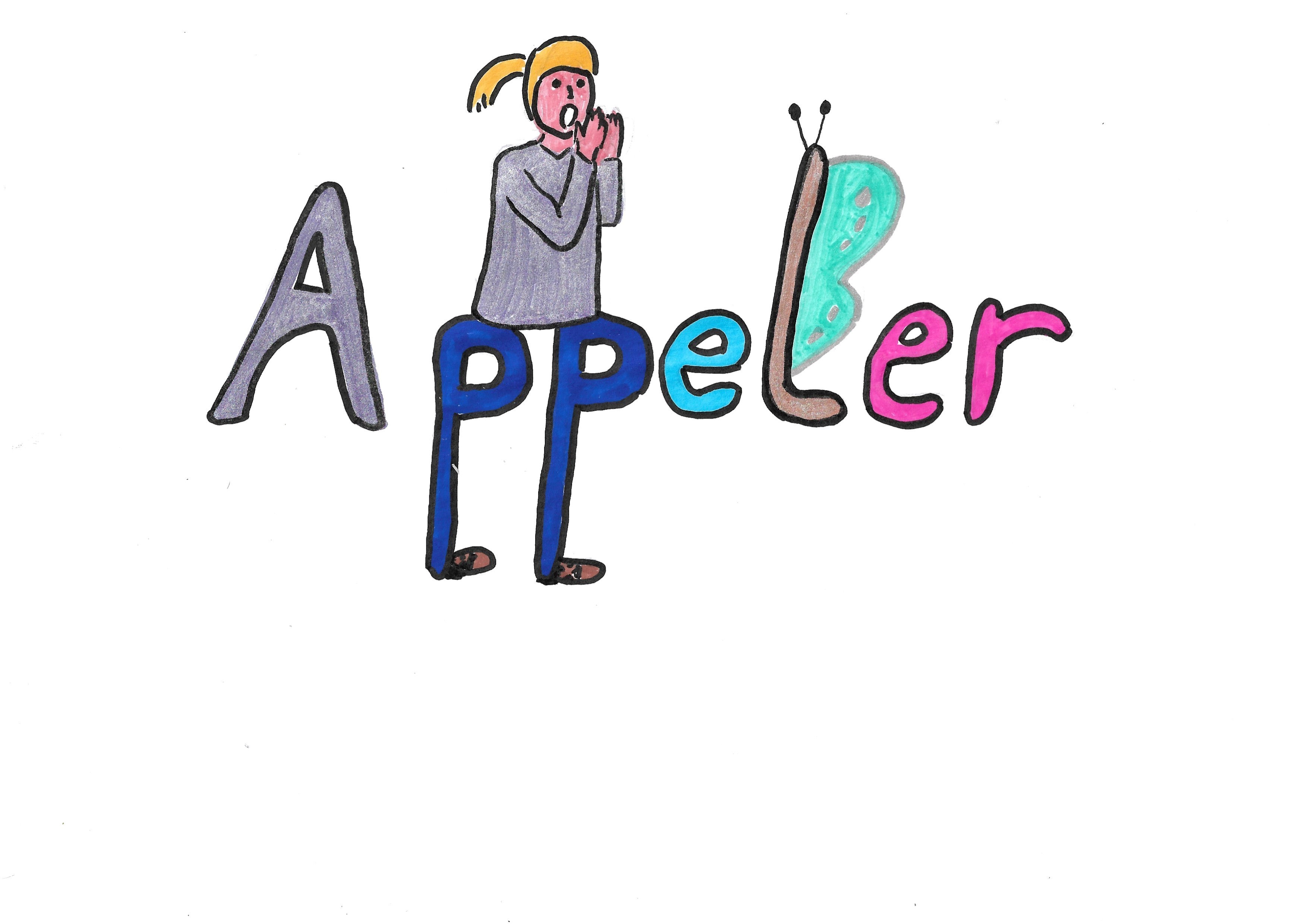 Pour appeler au secours, je peux faire le 112 sur un téléphone.
Décris l’image
Combien de syllabes il y a-t-il dans le mot?
Sur combien de pied est la fille ?
Quelle lettre est une papillon?
Epelle le mot
« Je, tu, il et elles » appellent avec 2 papillons. Explique cette phrase 
Conjugue le verbe au présent de l’indicatif
{Pandan | Pandent | Pendant} {l’Antiquité | l’  Entiquité | l’antiquité}, la France {sappelle | s’appelle | s’apelle} la {Gaule | golle | Goal}  et ses {zabittans | habitans | habitants} les {golois | gaulois | gaullois}. Les {rommins | raumains | romains} sont alors en {guerre | geurre | guère } contre les gaulois. Ils finissent par {ganier | gagner | ganger} {pulsieurs | pluseurs | plusieurs} {battailes | batailles | batialles} . {Aprêt | Apprès | Après} cela, les gaulois {adoptent | addoptent | adotpent} les {coutummes |coutumes | costumes } et l’art de {vire | vivvre | vivre} à la romaine. 
{Dans | D’en | Dent} toute la gaule, {bo cout | beaucoup | bauecoup} de {routes | rootes | routtes} et de { ponds | pomps | ponts} sont {contruits | construits | qu’onze truites }. L’eau arrive dans les villes pour pouvoir boire et se {l’avez | lavé | laver}.
{Parretout | Partou| Partout}, des {moments | monuments | monumens} {come | comme| kome} des {temples| tamples | tenples} servent à prier. Des {kombats | combats | conbats} de {galdaiteurs | gladiatteurs | gladiateurs sont organisés dans des cirques. Les spectateurs regardent des combats entre des hommes ou entre des hommes et des animaux. L’épreuve que les romains adorent est la course de chars.